Министерство образования Республики Мордовия
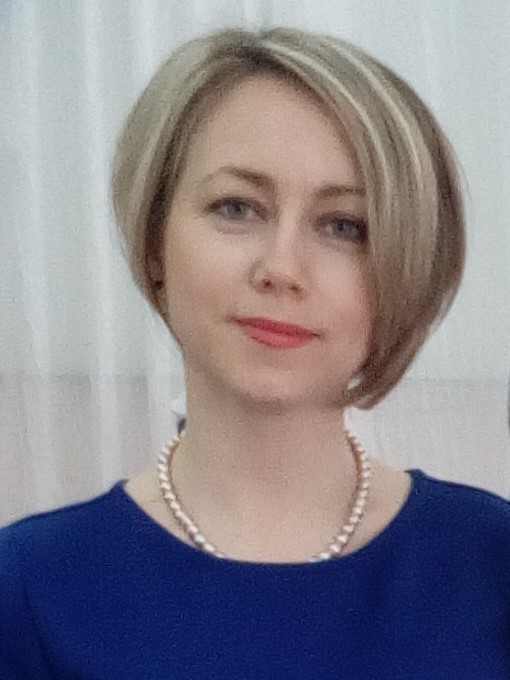 Бекейкиной Анны Сергеевны,
воспитателя МАДОУ  «Центр развития ребенка – детский сад №13»
Дата  рождения:08.01.1986г.  
Профессиональное образование: высшее, МГПИ им. М.Е. Евсевьева 
Специальность: «Педагогика и методика начального образования».
 квалификация: Учитель начальных классов.
Диплом: ВСГ 2553213 
Дата выдачи: 2009г.
Переподготовка: 2016г., воспитатель
Общий трудовой стаж: 10 лет
Стаж педагогической работы (по специальности): 10 лет
Наличие квалификационной категории: 
первая категория Приказ №234 от 23.03.2017 г.
Представление инновационного
 педагогического опыта
 на сайте МАДОУ «Центр развития ребенка – детский сад № 13 »
https://ds13sar.schoolrm.ru/sveden/employees/14544/197540/?bitrix_include_areas=N
Участие в инновационной (экспериментальной) деятельности
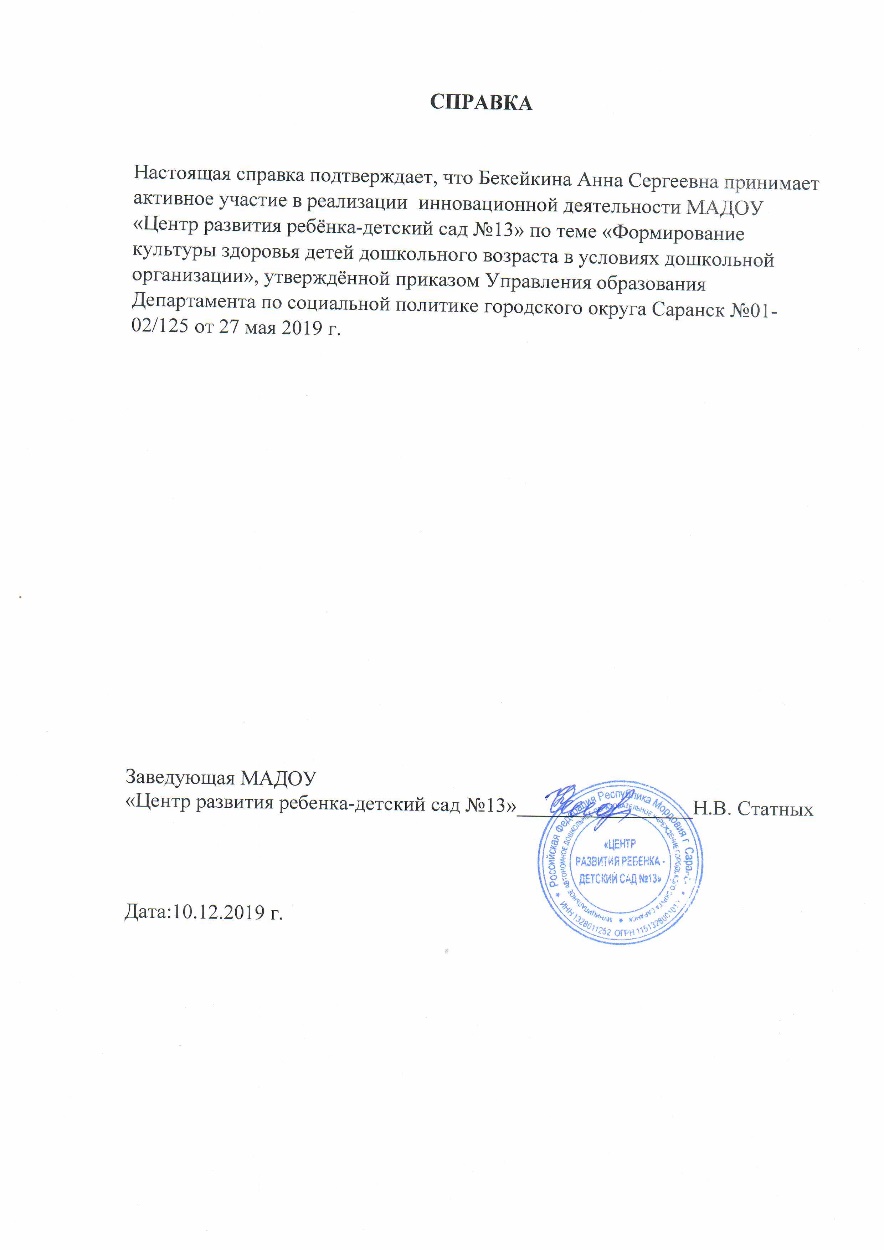 Наставничество
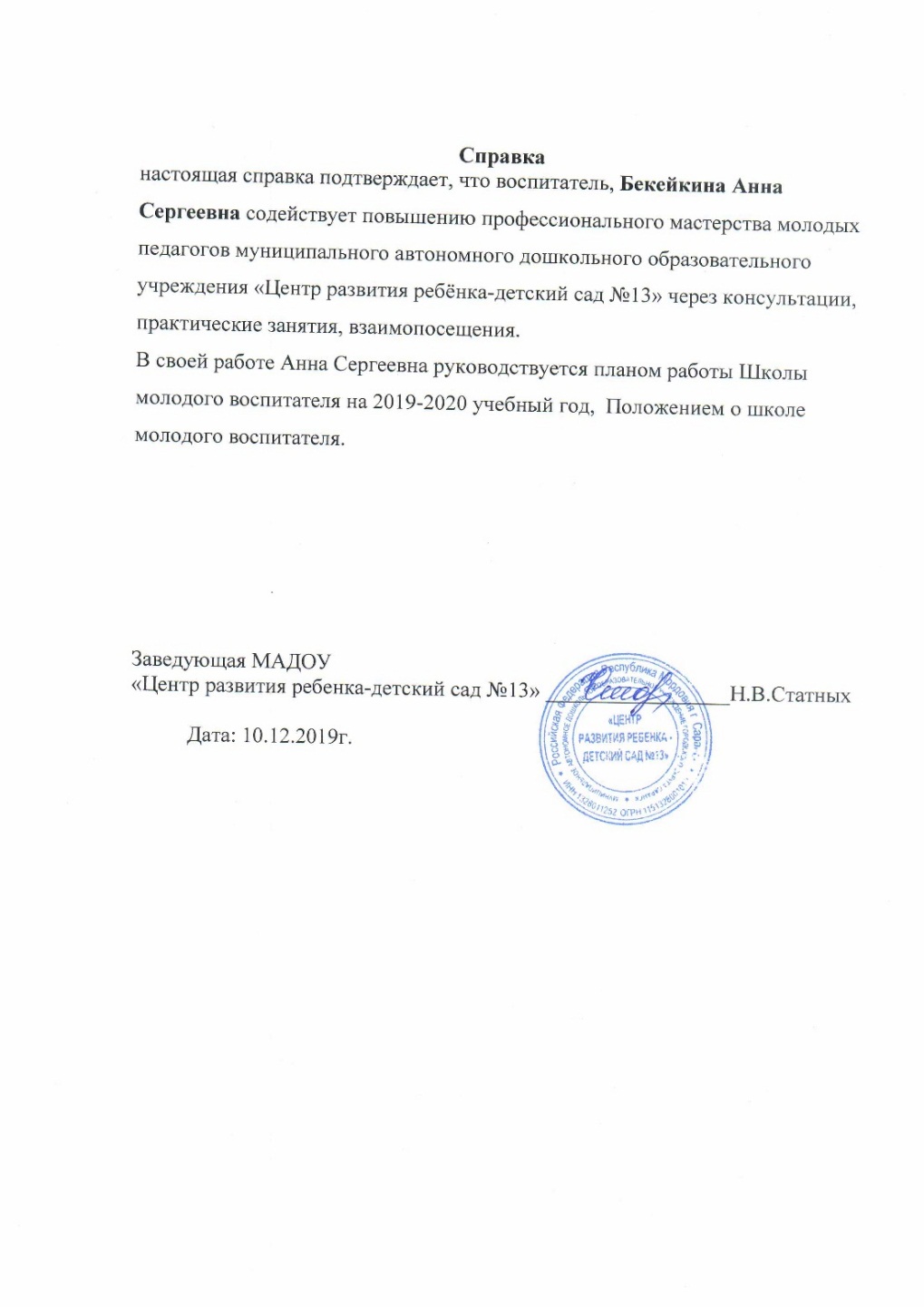 Наличие публикаций
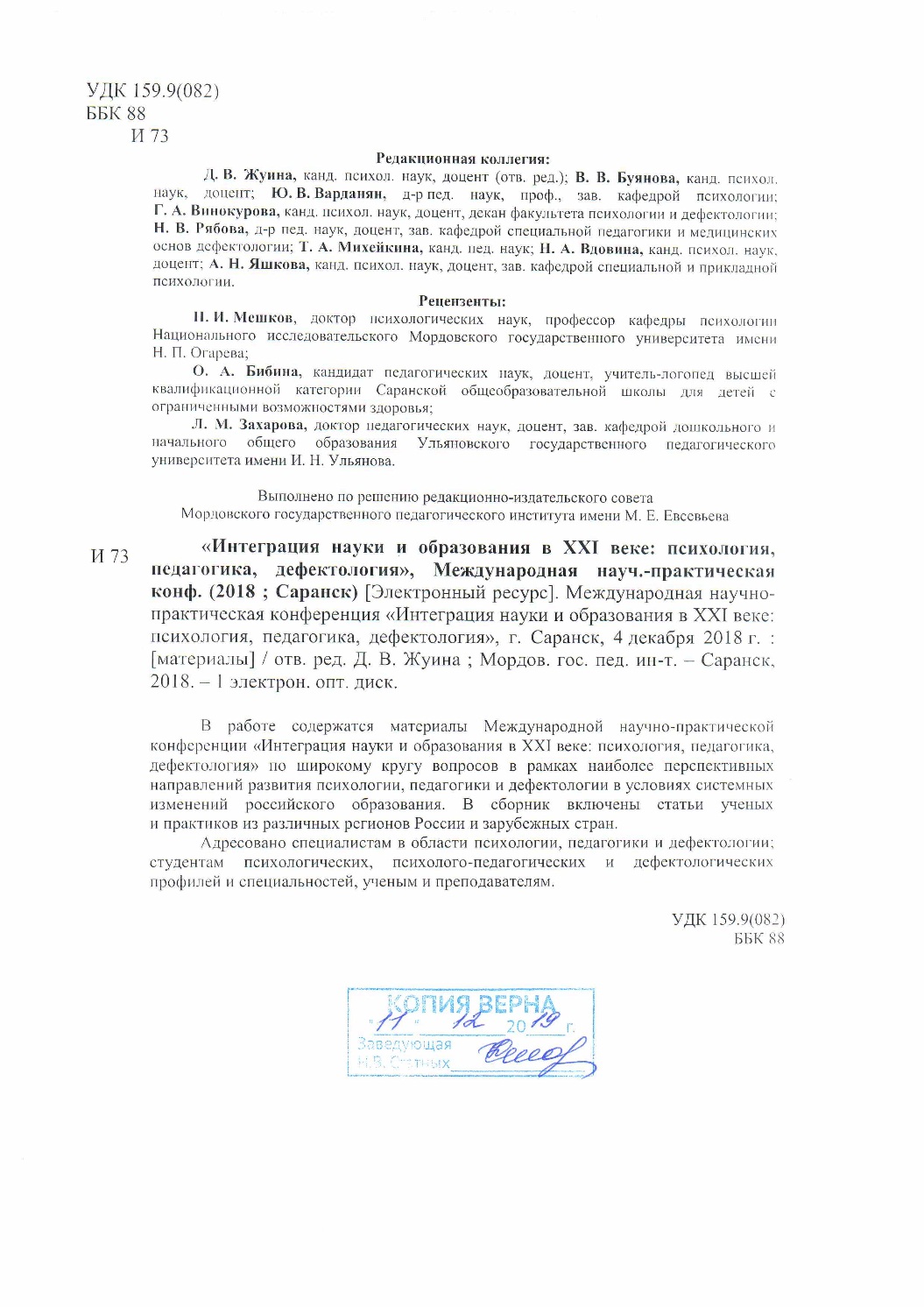 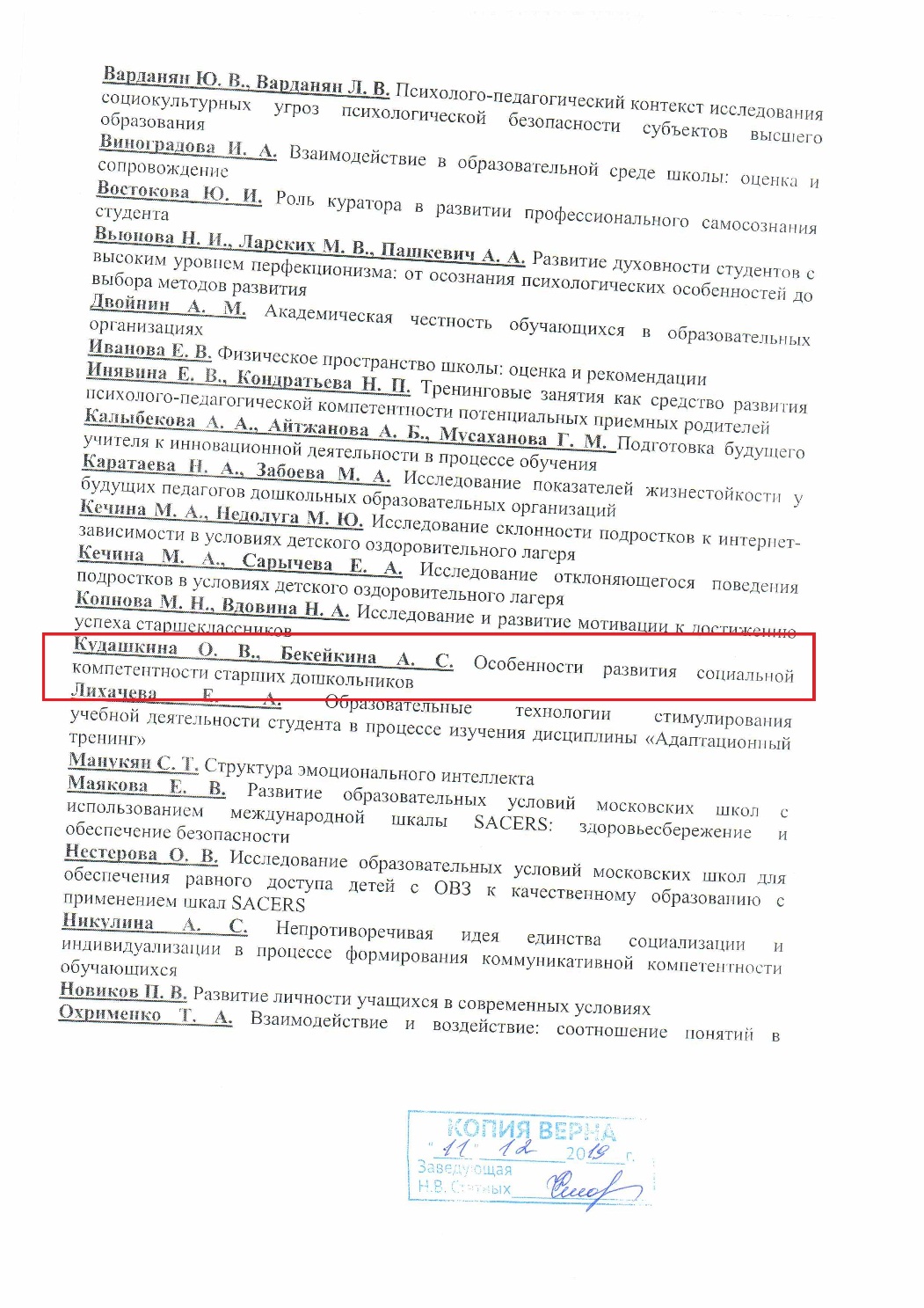 Результаты участия воспитанников в конкурсах
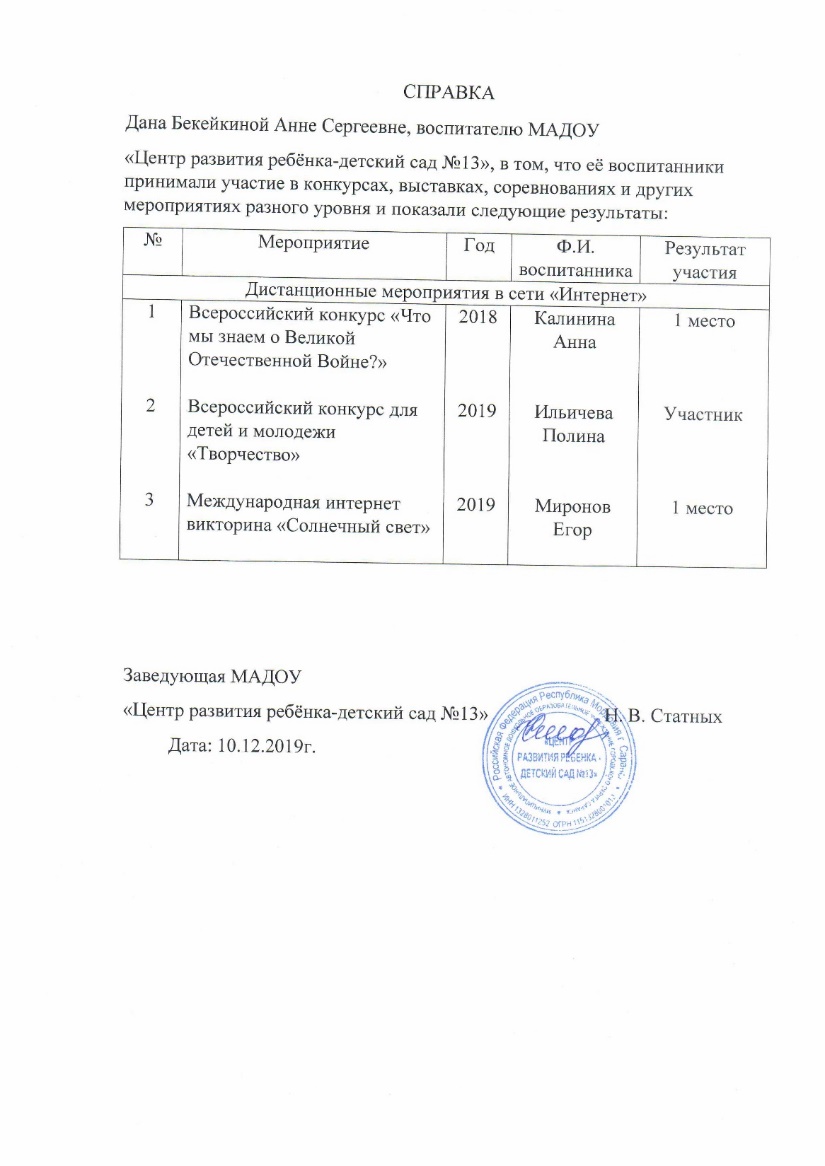 Наличие авторских программ, методических пособий
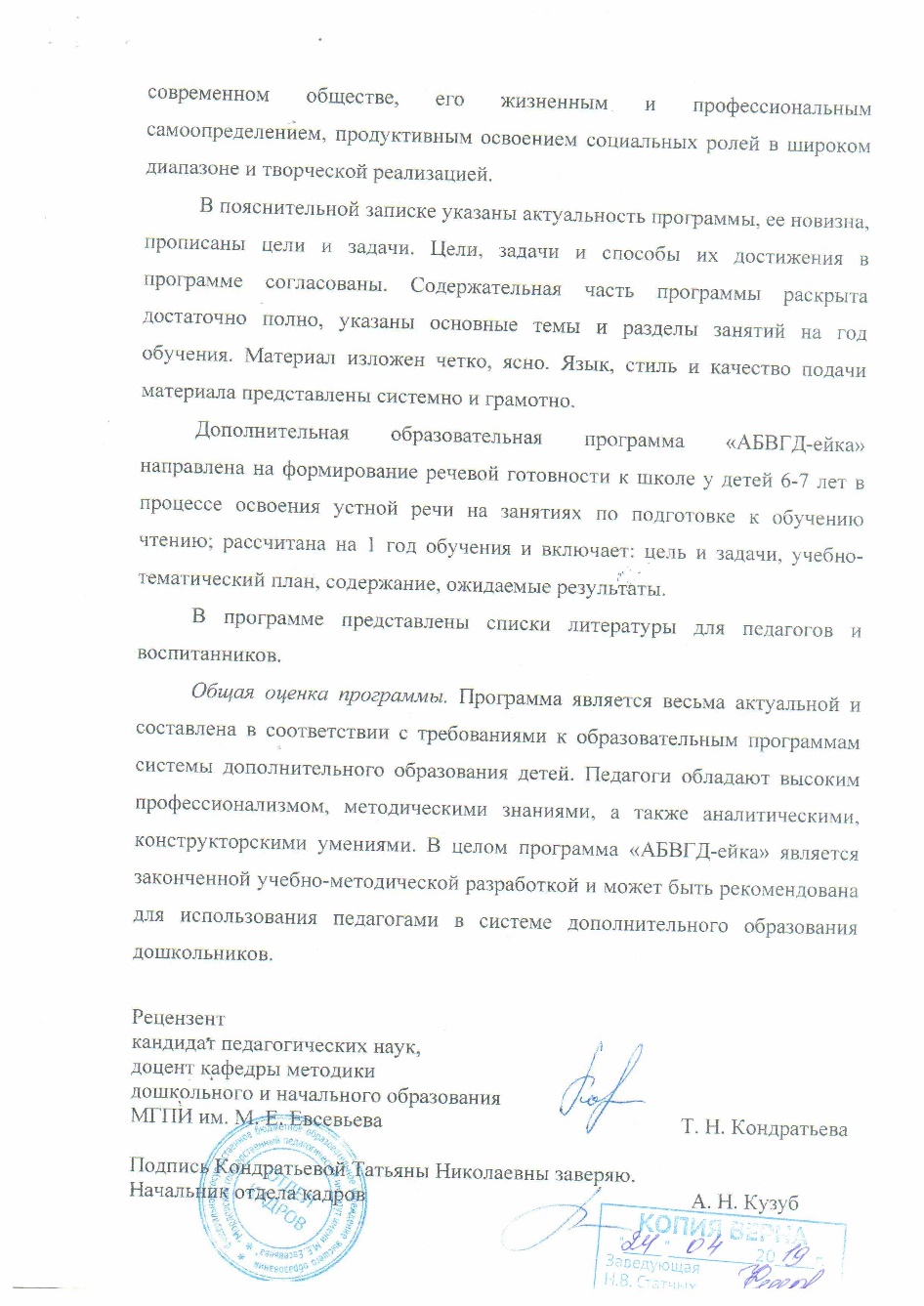 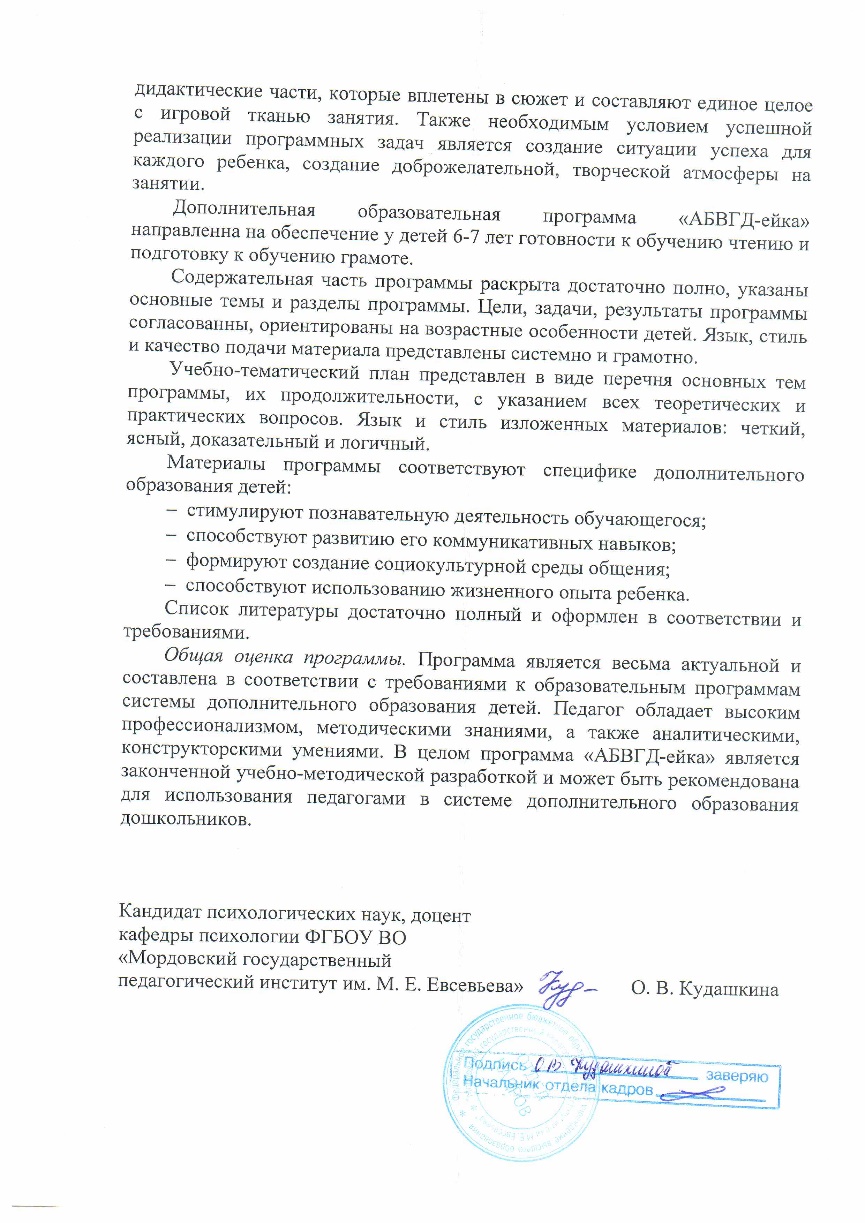 Выступления на заседаниях методических советов, научно-практических конференциях, педагогических чтениях, семинарах
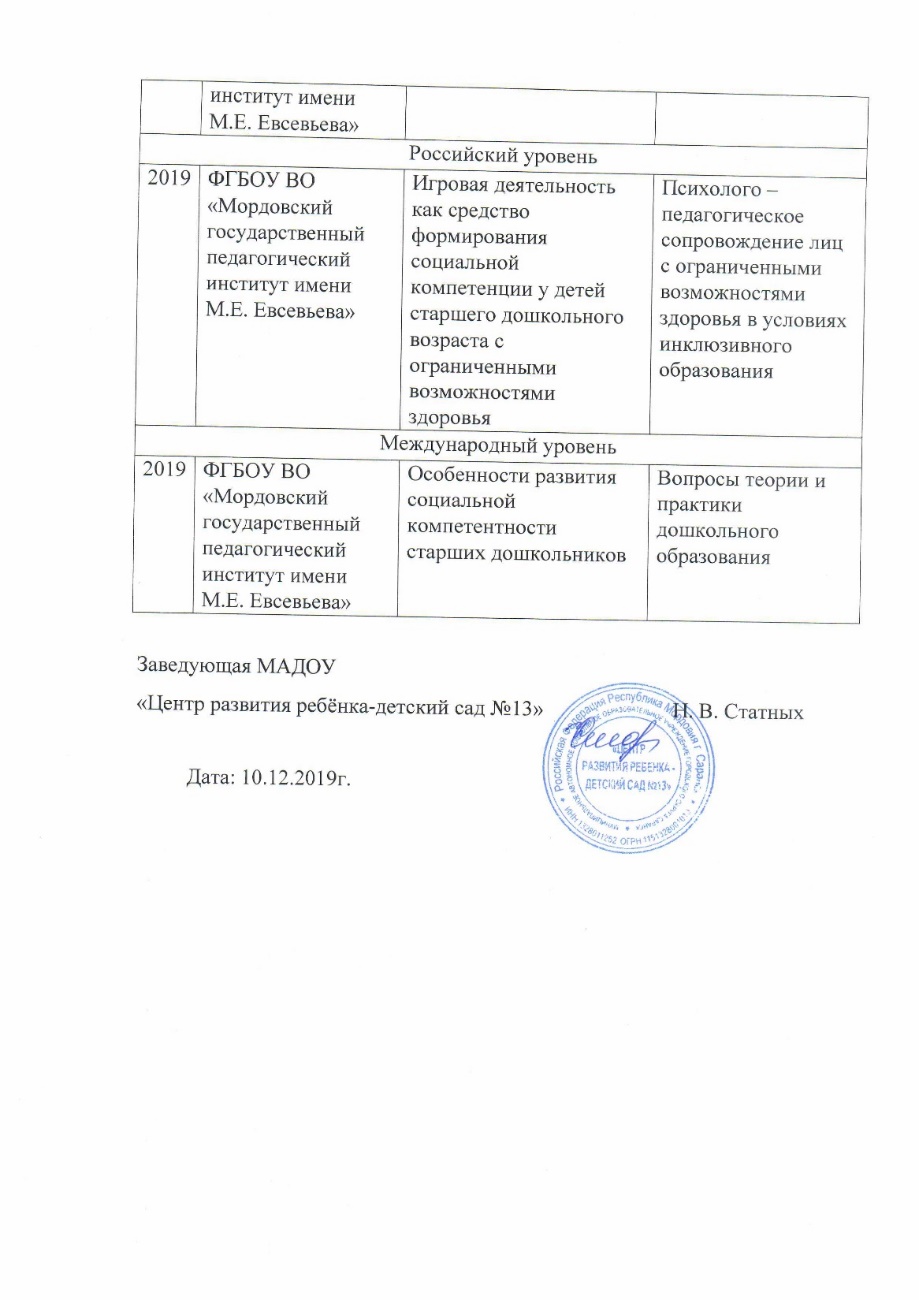 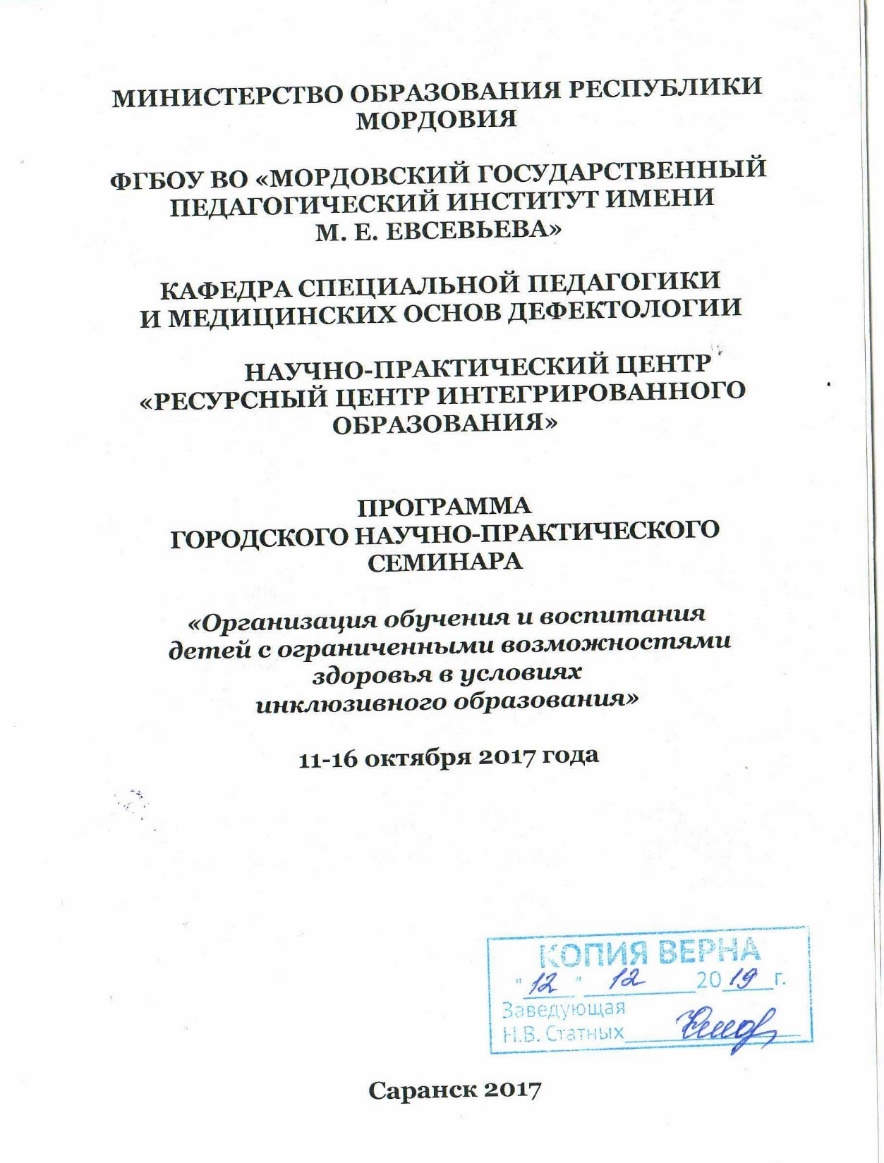 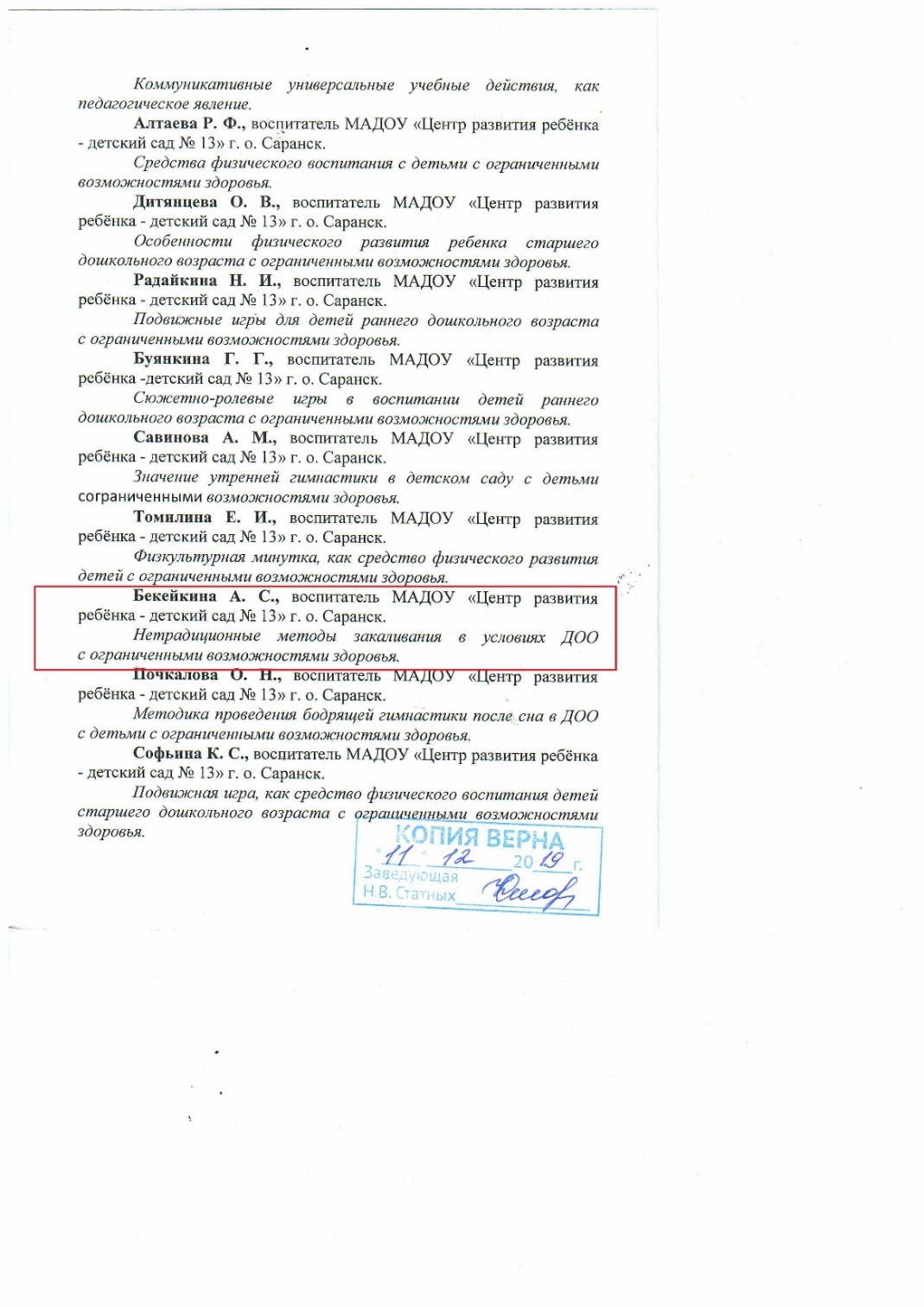 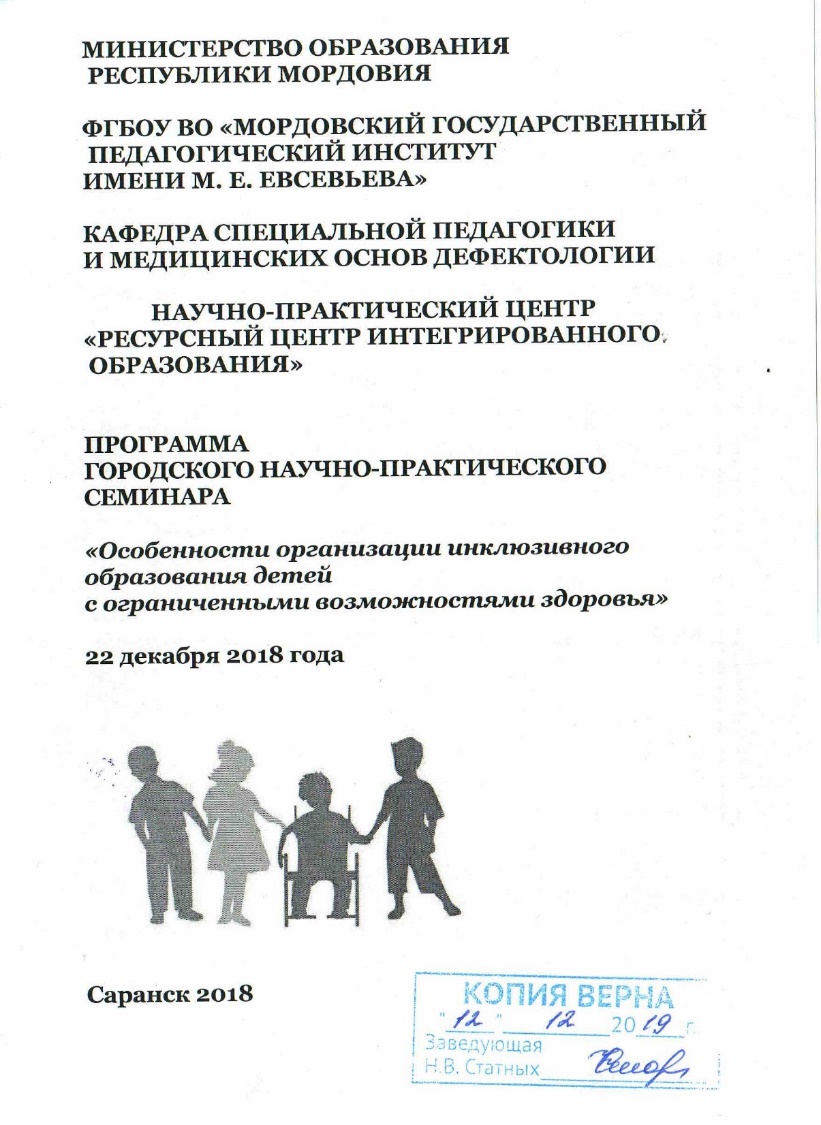 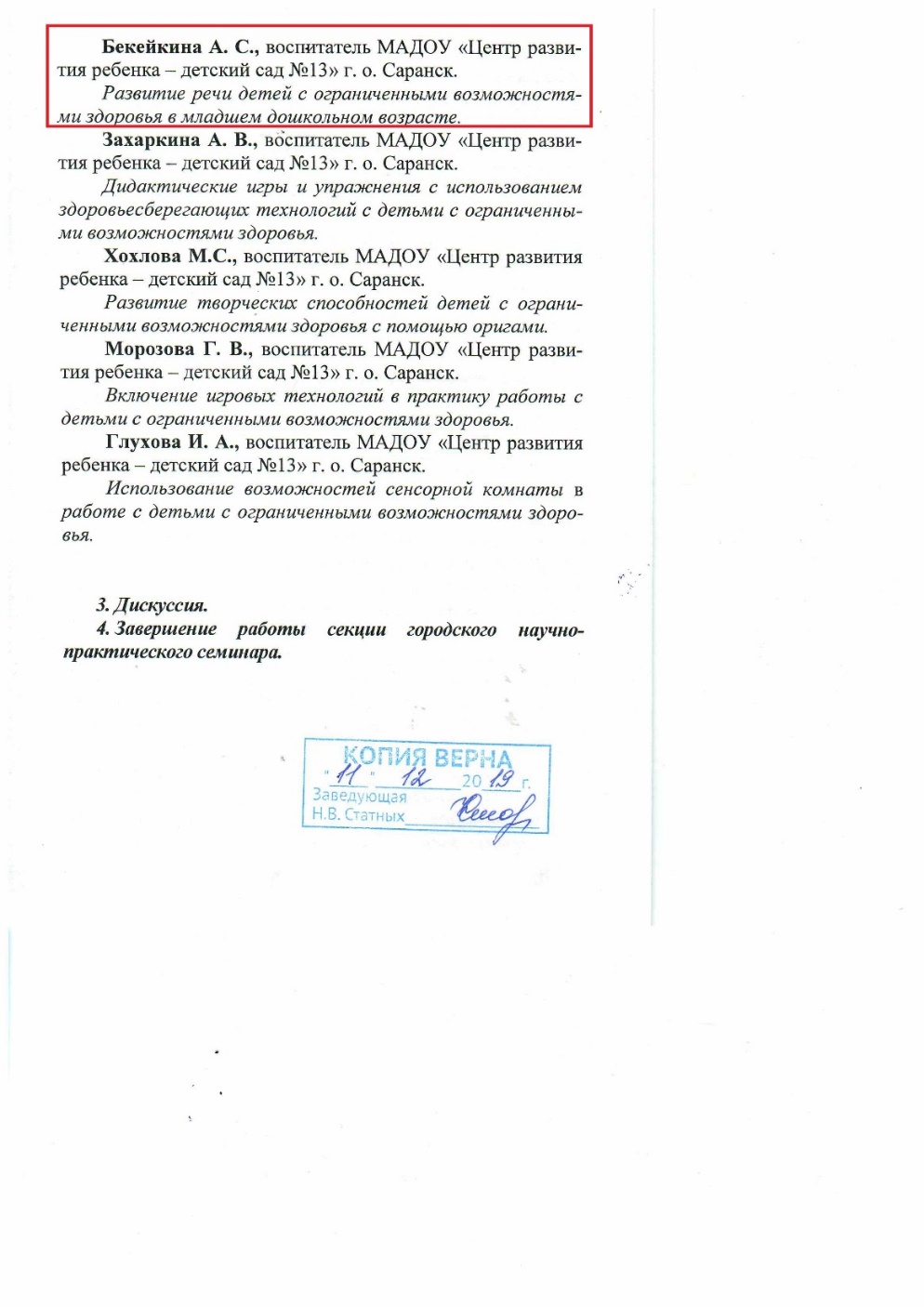 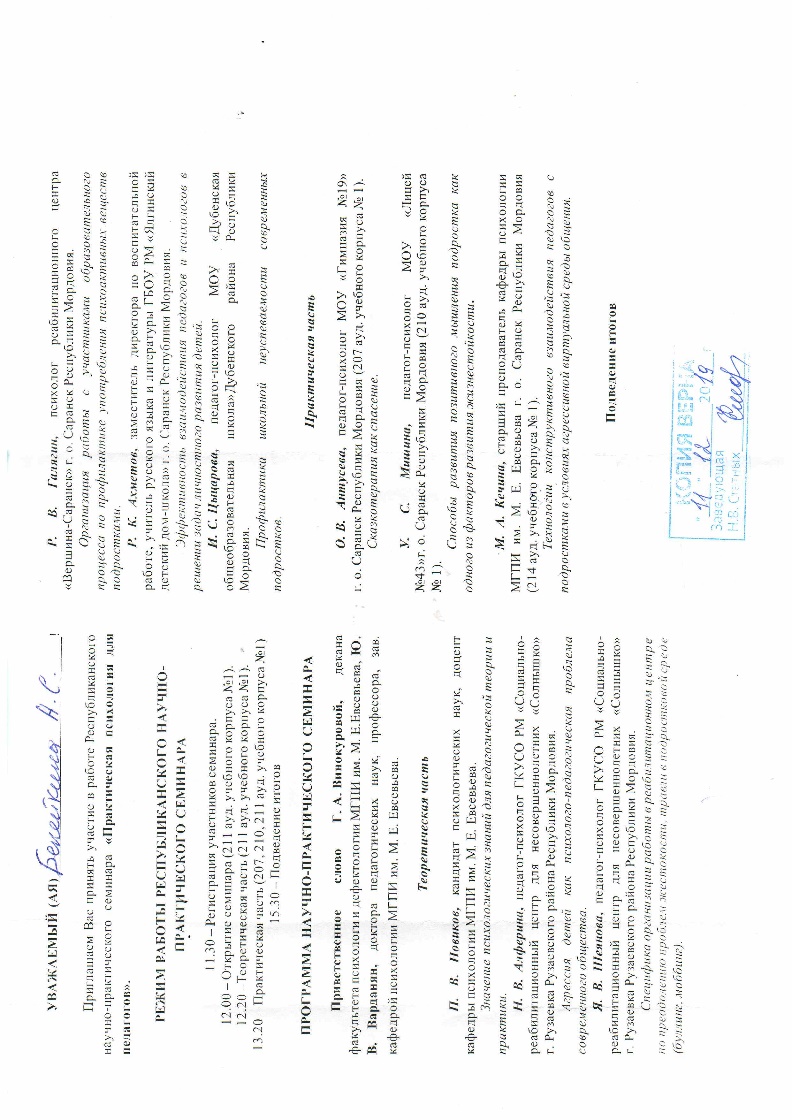 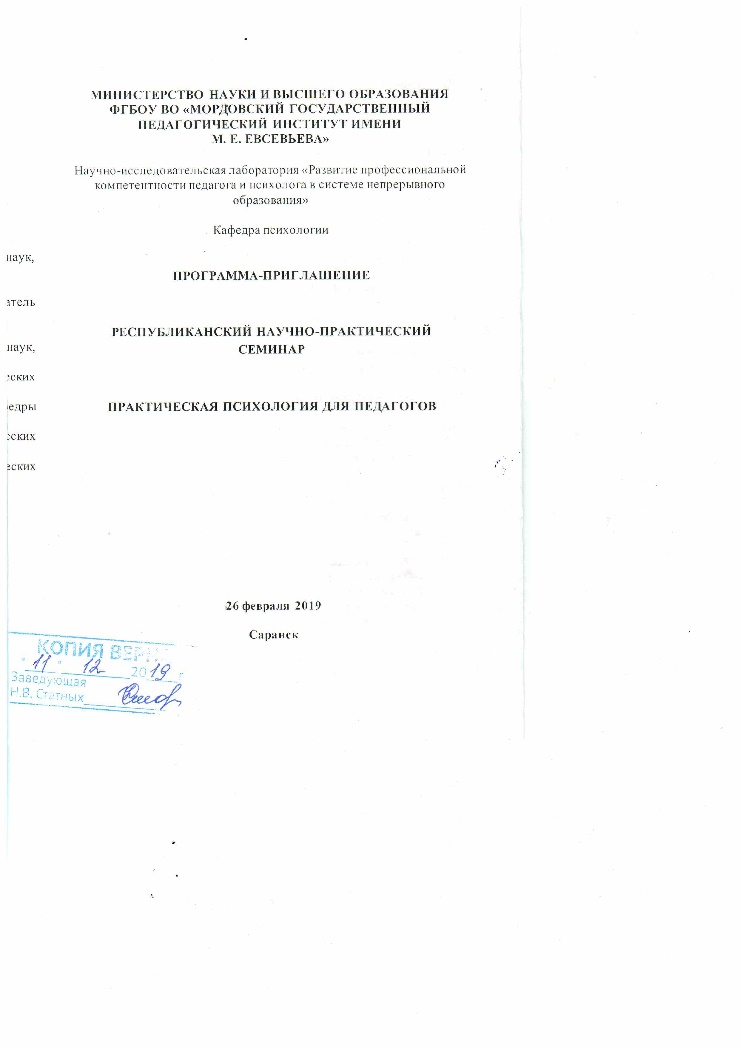 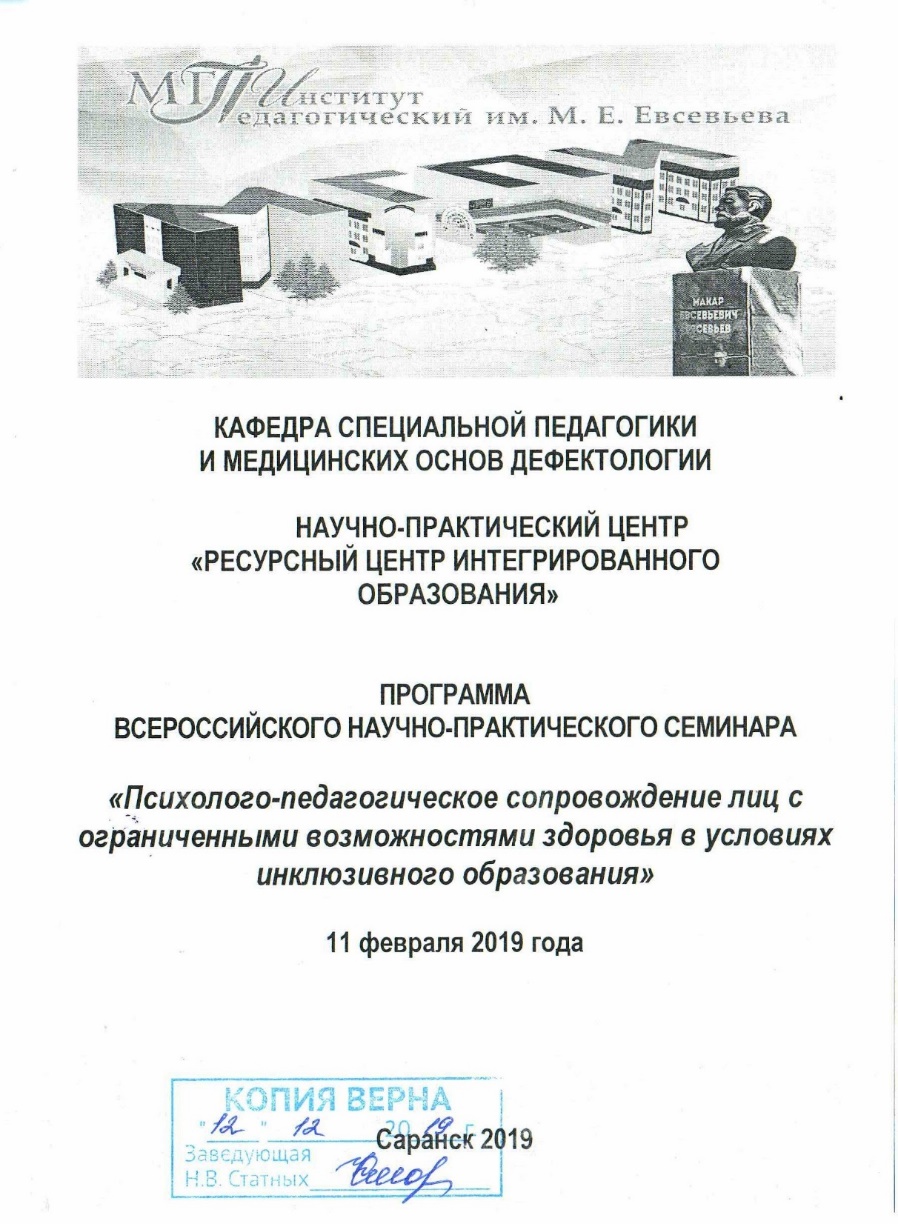 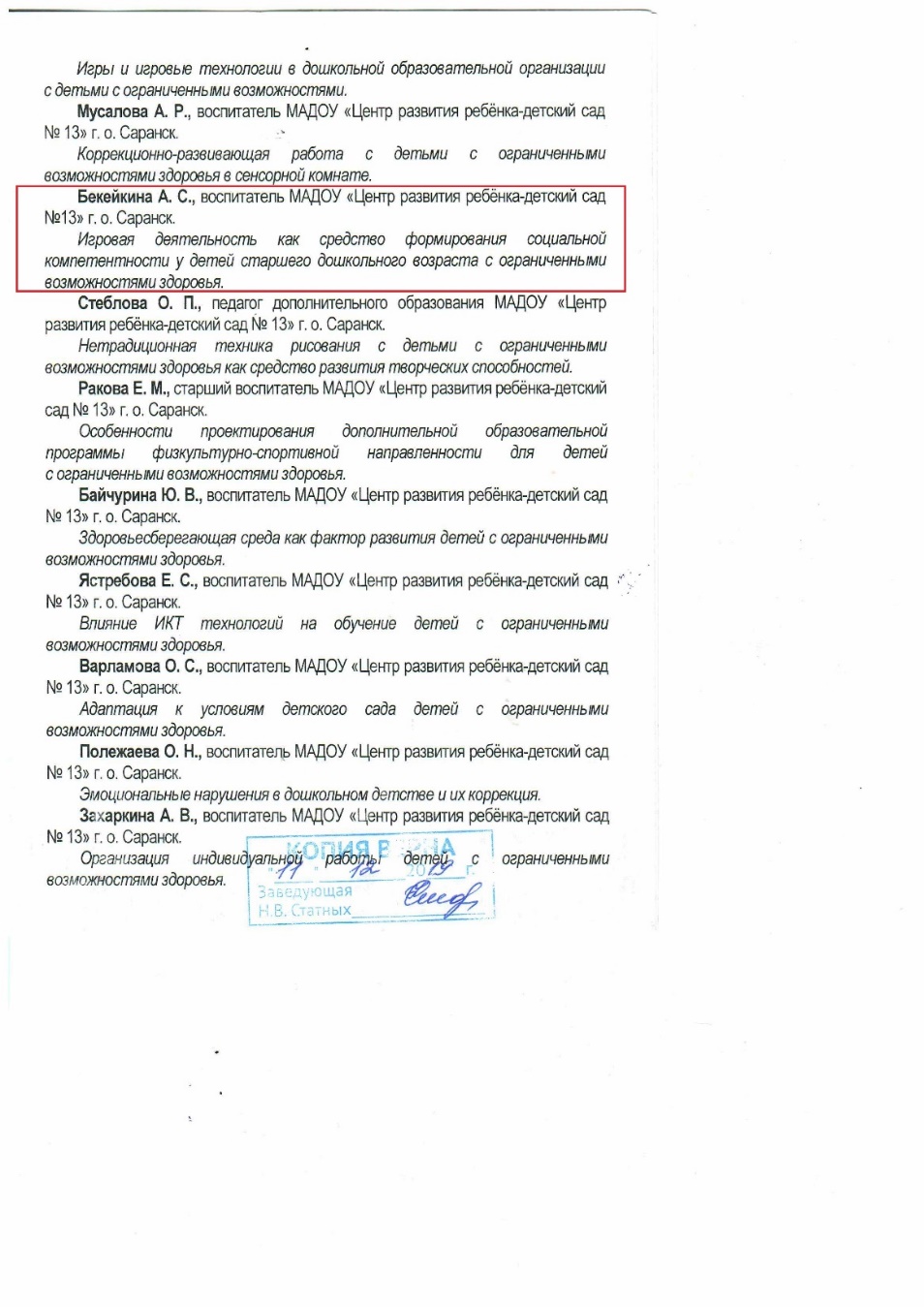 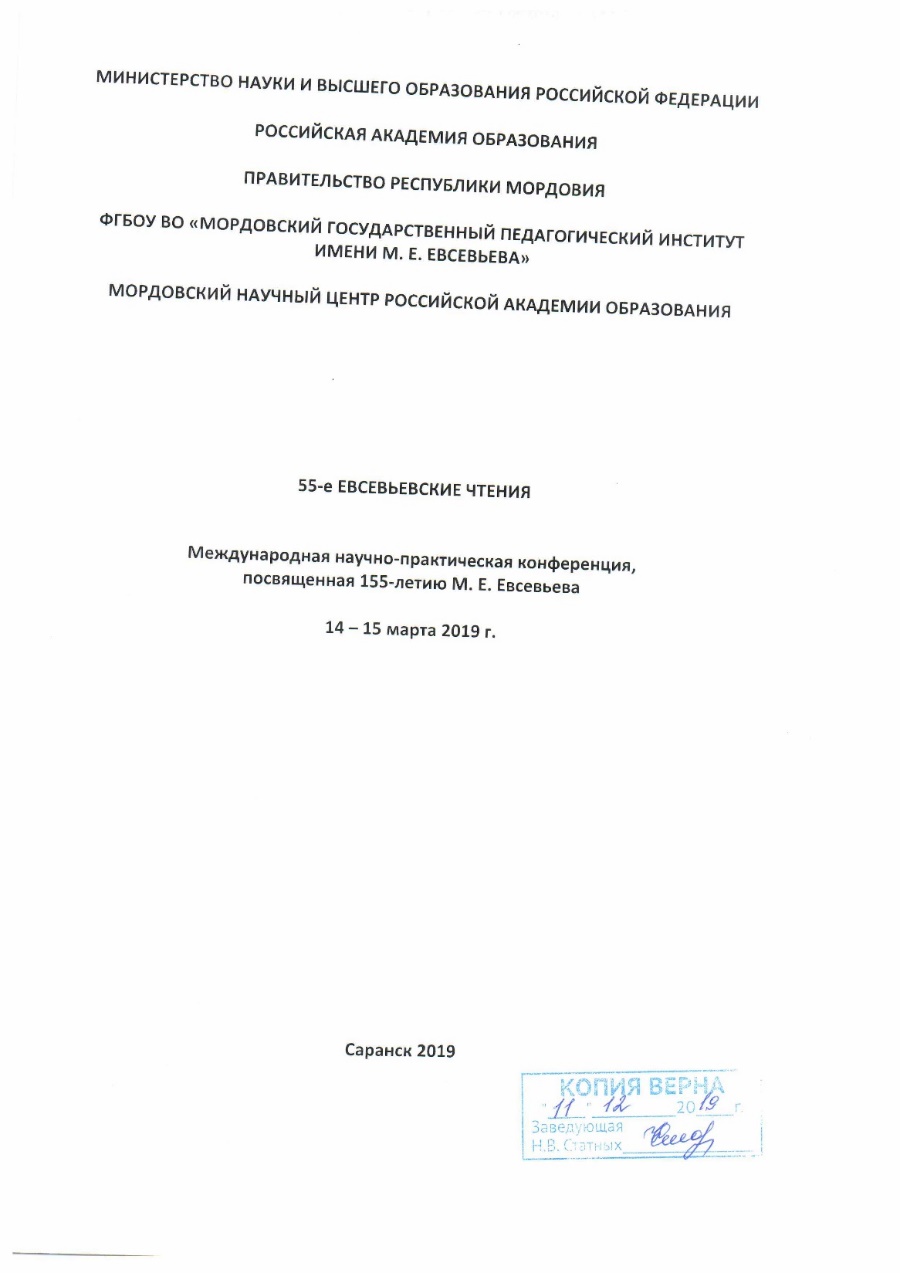 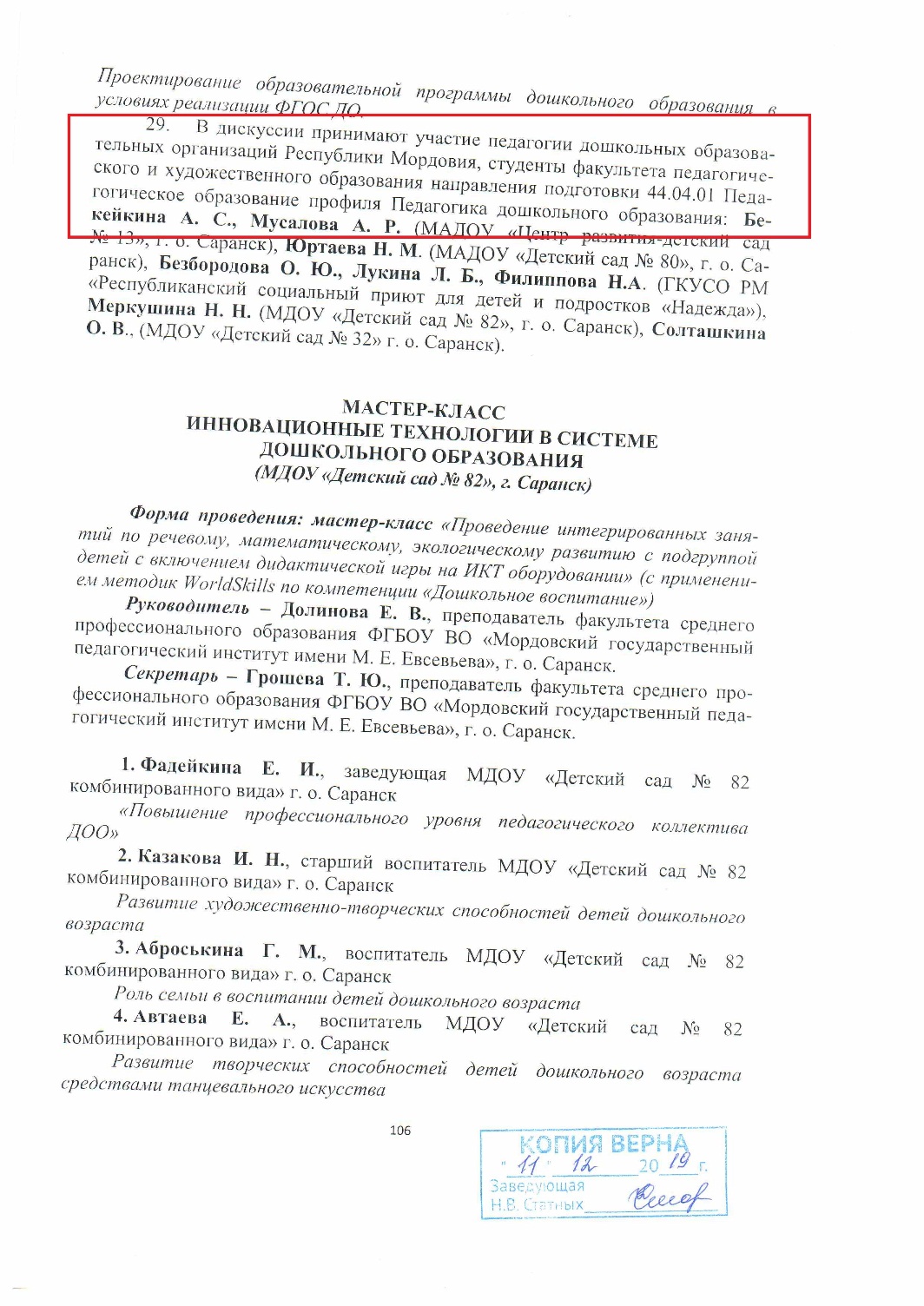 Проведение открытых занятий
Экспертная деятельность
Общественно – педагогическая активность педагога
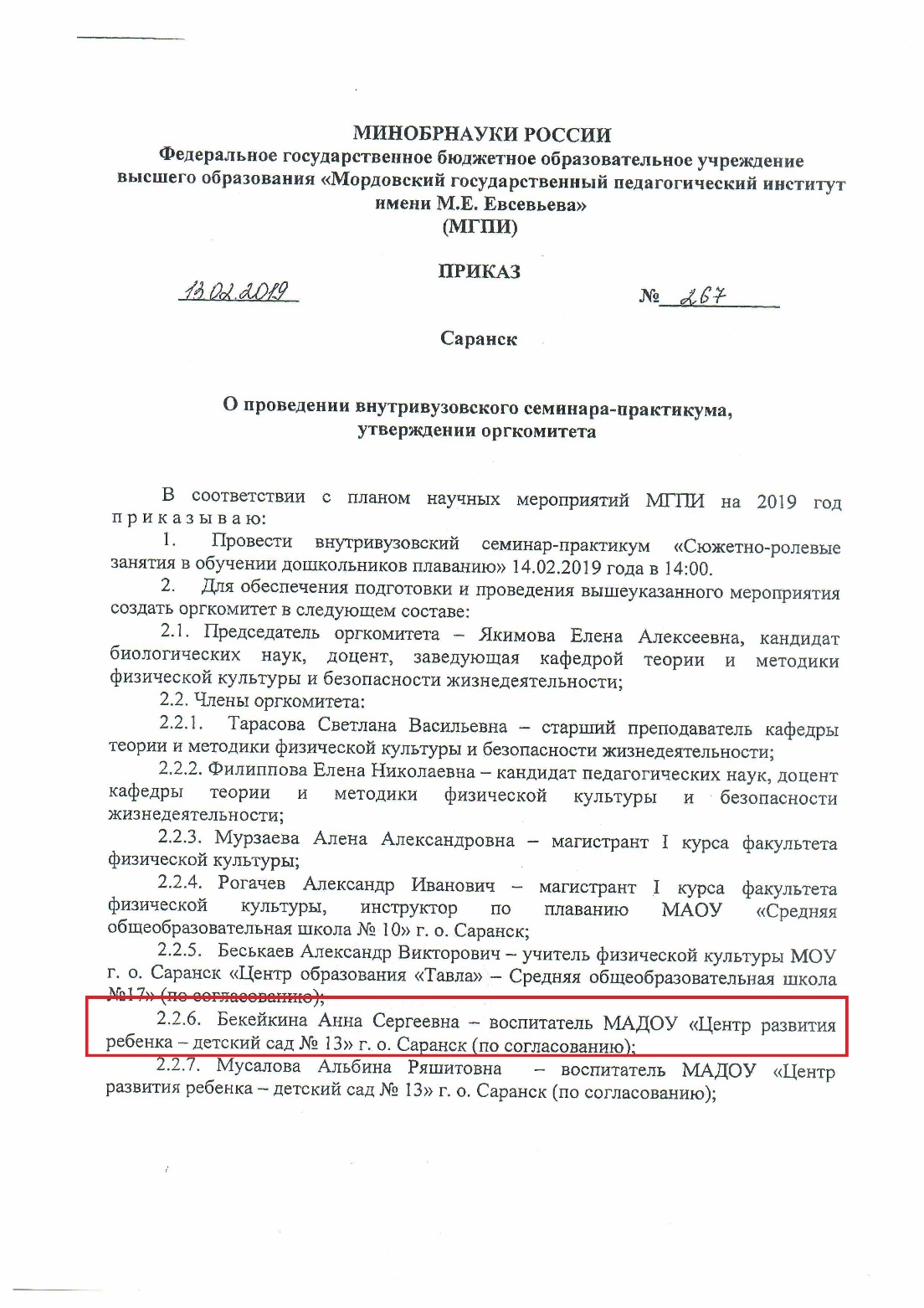 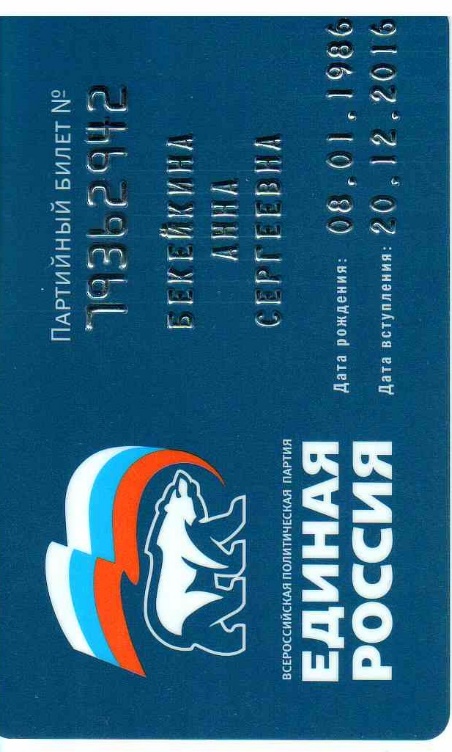 Позитивные результаты работы с воспитанниками
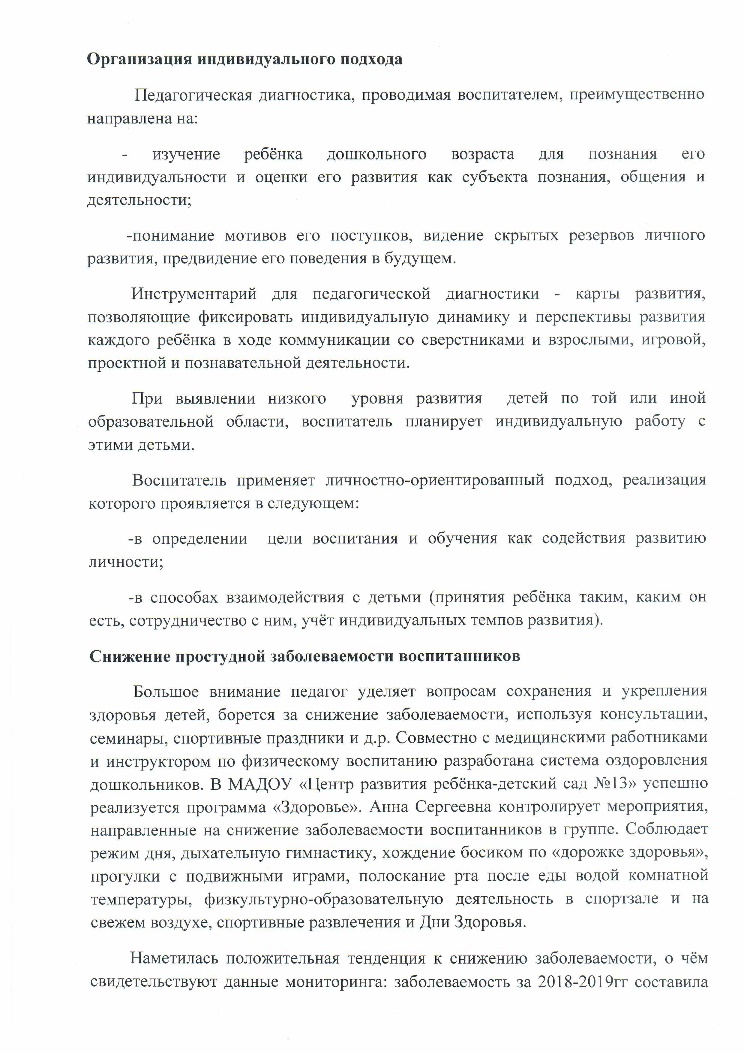 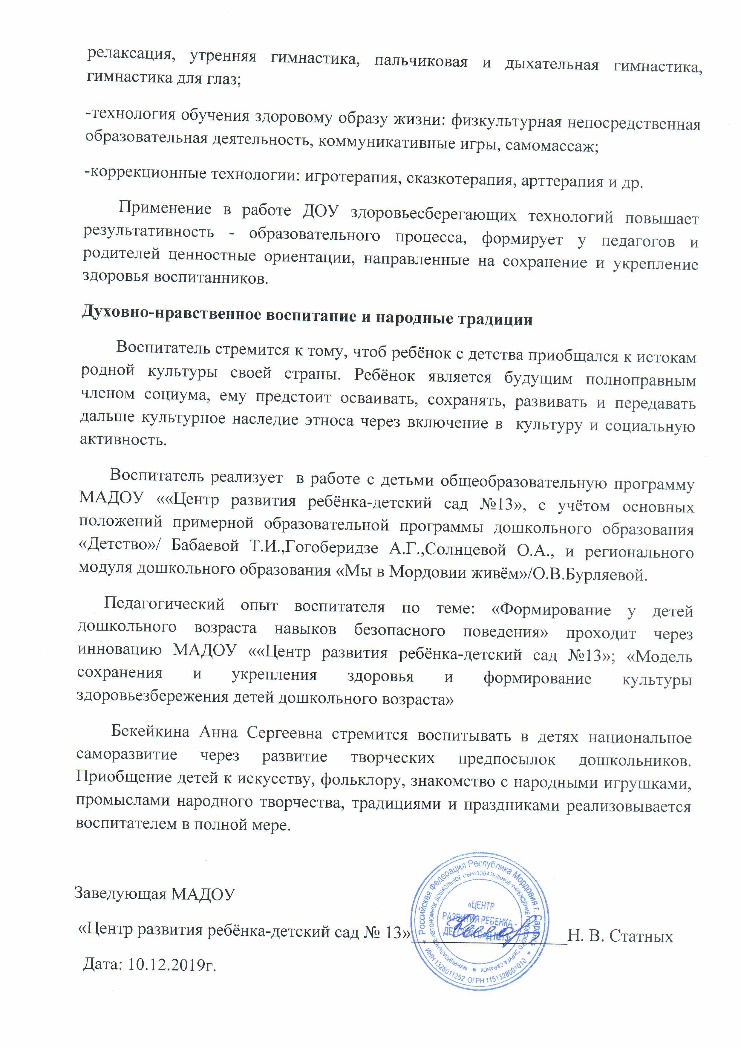 Качество взаимодействия с родителями
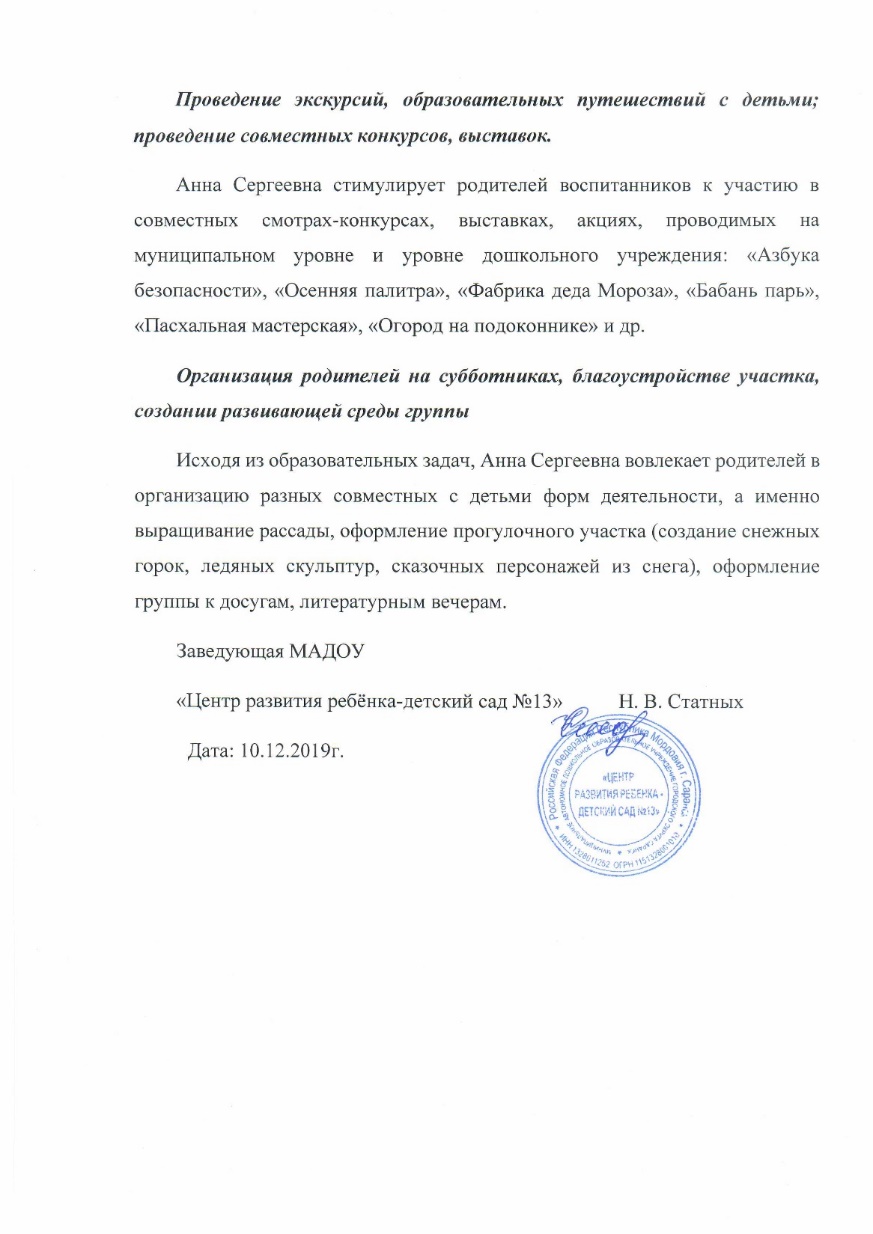 Работа с детьми из социально- неблагополучных семей
Участие педагога в профессиональных конкурсах
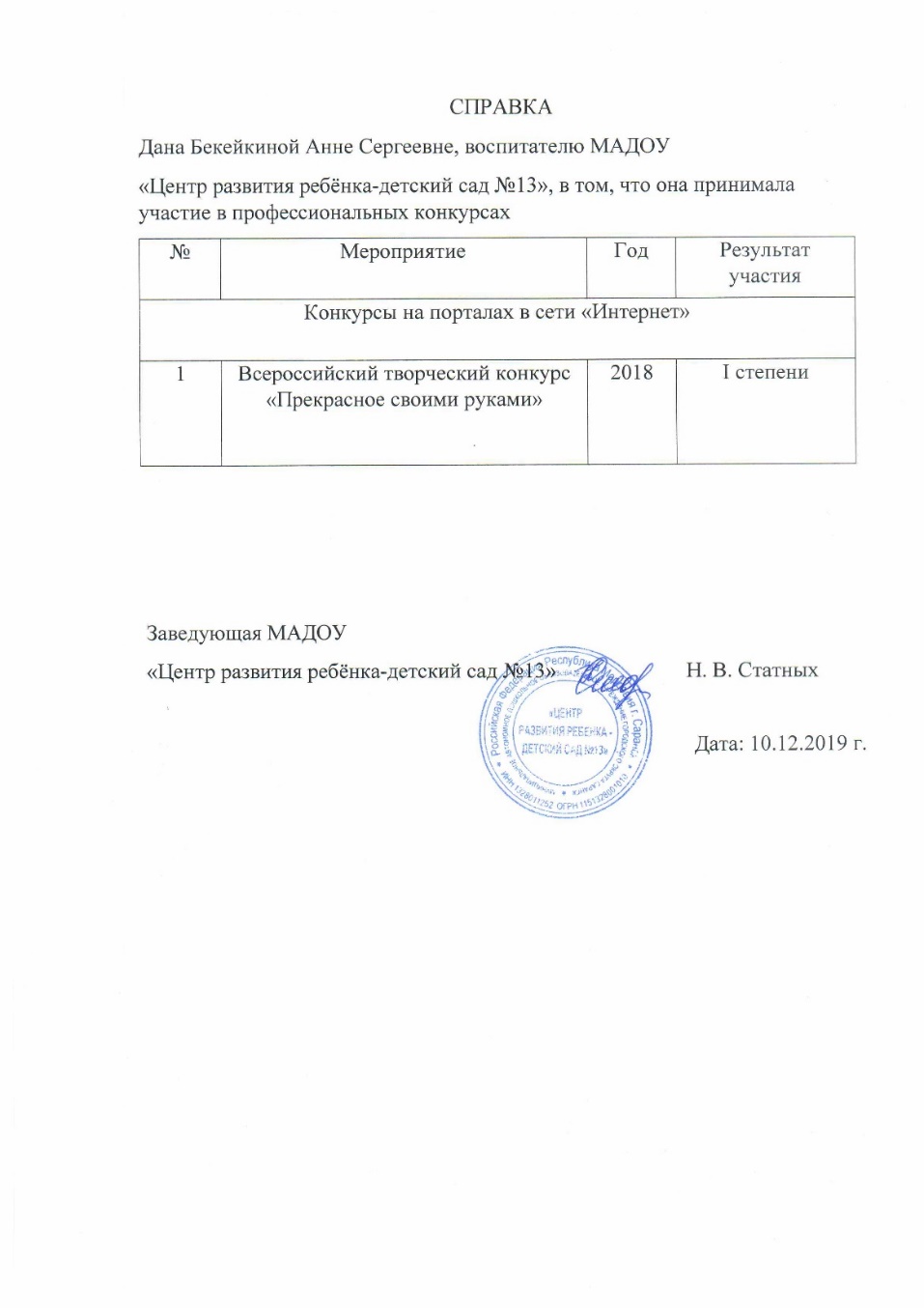 Награды и поощрения